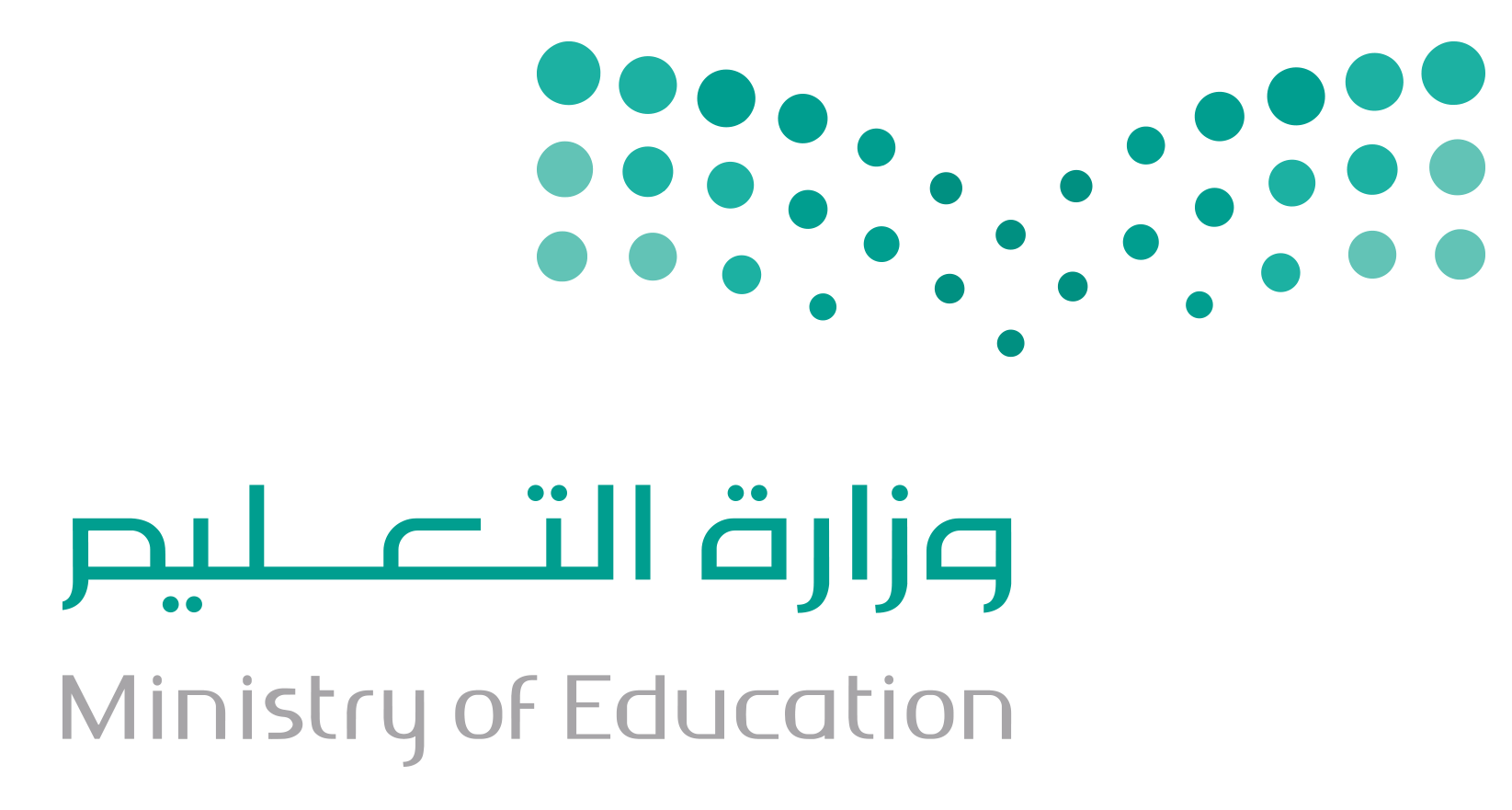 المملكة العربية السعودية
وزارة التعليم
الإدارة العامة للتعليم بــ
مدرسة
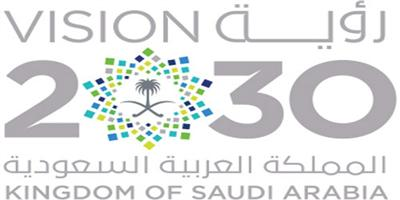 توزيع مادة العلوم للصف الثاني الابتدائي الفصل الدراسي الأول لعام 1445  هــ
ملاحظات المعلمــ / ــة :
المعلمــ / ــة     : ..............................................   التوقيع  ........................... .................................................................

المشرفــ / ــة    :  ..............................................  التوقيع  ........................... .................................................................

مدير  المدرسة  :  ..............................................    التوقيع  ........................... .................................................................
الأسبوع الثالث عشر     28-  4   الى 2 – 5
الأسبوع الثاني  11-2  الى 15-2
الأسبوع الثالث  18-2  الى 22-2
الأسبوع الرابع  25-2  الى 29-2
الأسبوع الخامس   2-3  الى 6-3
الأسبوع السادس   9-3  الى 13-3
الأسبوع السابع   16-3  الى 20-3
الأسبوع الثامن    23-3  الى 27-3
الأسبوع العاشر      7- 4   الى 11 - 4
الأسبوع الحادي عشر     14- 4   الى 18 - 4
الأسبوع الثاني عشر     21-  4   الى 25 - 4
الأسبوع التاسع     30-3  الى 4 - 4
الأسبوع الأول  4-2  الى 8-2
النباتات و الحيوانات
التهيئة و الاستعداد
الحيوانات
أنواع المواطن
مرجعيات الطالب
الحيوانات
أنواع المواطن
النباتات و الحيوانات
النباتات و الحيوانات
الحيوانات – الموطن
الموطن
الموطن – أنواع المواطن
كيف تنمو البذور - أفكر و أتحدث          43 - 44
مادورات حياة بعض الحيوانات - أفكر و أتحدث 64-65
مجموعات الحيوانات – تهيئة واستكشاف      52 – 53
حاجات المخلوقات الحية التهيئة الاستكشاف    30 – 31
التهيئة و الاستعداد
ما الصحراء الحارة                         98 - 99
جسم الإنسان – الصحة                114-118
كيف تبدو الغابة                               104
1
1
1
1
1
1
1
1
1
1
1
1
ما السلسلة الغذائية - أفكر و أتحدث          86 - 88
النباتات تنتج نباتات جديدة - الاستكشاف    38 – 39
ما الموطن                                         78 - 79
2
2
2
2
2
2
2
2
2
2
2
2
كيف تستخدم المخلوقات مواطنه اأفكر و أتحدث 80 - 81
مراجعة الفصل الثاني – نموذج اختبار         68 - 72
كيف تصنف الحيوانات في مجموعات          54 - 55
الحيوانات تنمو و تتغير – تهيئة و استكشاف 60 - 61
مراجعة الفصل الأول – نموذج اختبار       46 - 49
من أين تأتي البذور                            40
مراجعة الفصل الثالث – نموذج اختبار      90 – 93
الغابة المطيرة   - أفكر و أتحدث             105
ما حاجات المخلوقات الحية                       32 – 33
ما المخلوقات الحية  الأشياء غير الحية      16- 18
ما الصحراء الباردة - أفكر و أتحدث   100 - 101
السلامة                                    122
الصحاري الحارة و الباردة – استكشاف       96 - 97
ما دورة الحياة                                    62 - 63
3
3
3
3
3
3
3
3
3
3
3
3
كيف تبدو البذور                               41 - 42
مراجعة الفصل الرابع – نموذج اختبار  109 - 112
ما بعض الحيوانات الفقارية - أفكر و أتحدث  56 - 57
كيف تصنع النباتات غذائها - أفكر و أتحدث    34 – 35
أفكر و أتحدث                                    19
المصطلحات                               124
سلاسل الغذاء– تهيئة و استكشاف             76 - 77
أماكن العيش– تهيئة و استكشاف             76 - 77
الغابات – تهيئة و استكشاف             104 - 105
ما أهمية الزهرة                             32 - 33
إجازة اليوم الوطني
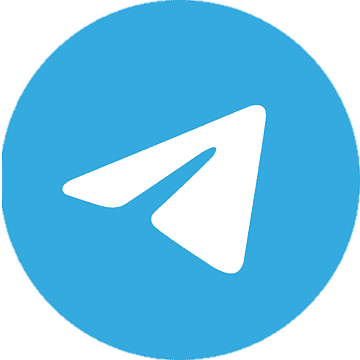 https://t.me/Presentationyosef
برزنتيشن العلوم للمرحلة الابتدائية
خطة علاجية
نهاية الفصل الدراسي الأول
presentation
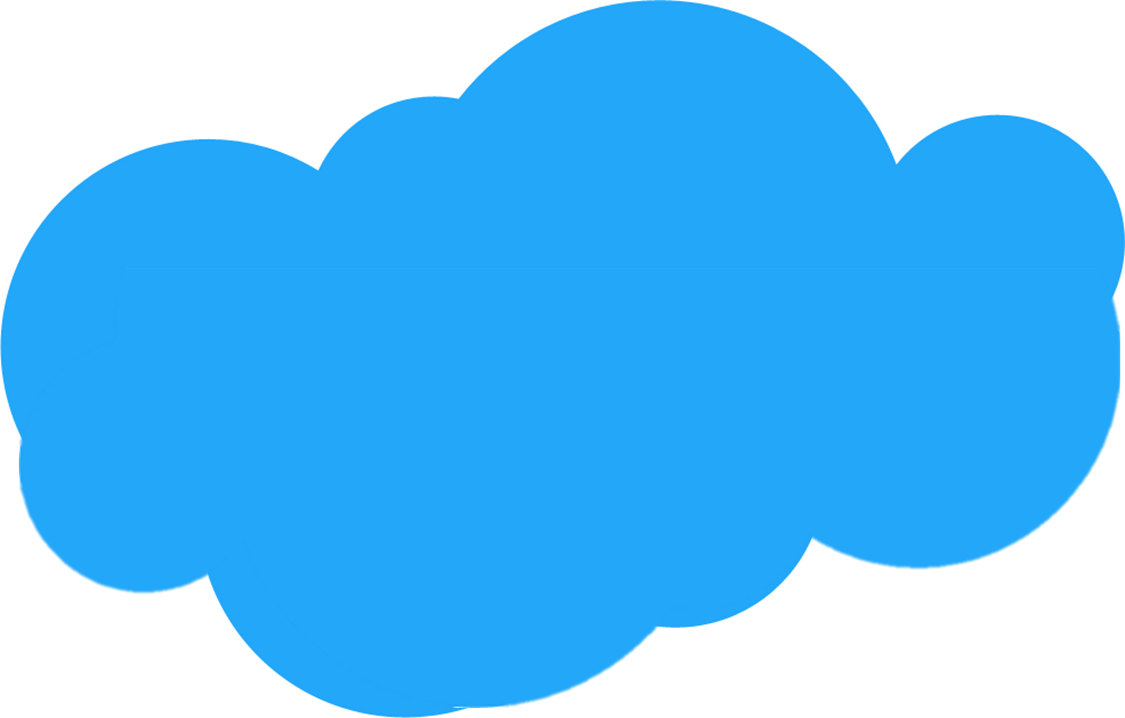